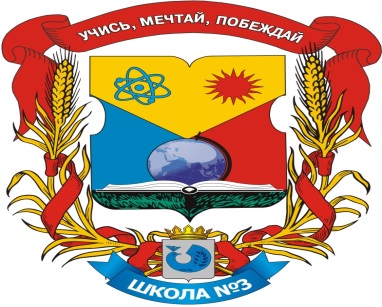 Исследовательская работа «Сборник задач в открытках по математике и географии»
Автор: Платонов Егор,  Ученик 7 класса 
ГБОУ СОШ № 3  «ОЦ» с.Кинель-Черкассы
   Руководитель: Елфимова Евгения Николаевна,
                               учитель математики.
«Математика – это язык, на котором написана книга природы»
                                             Галилео Галилей
Цель работы: 
разработать задачник по математике и географии для учащихся 5-9 классов
Задачи:
Изучить теоретические основы задач;
Подобрать информационную основу по географии, актуальную для учащихся 5 – 9 классов;
Проанализировать учебники математики и географии 5-9 классов, с целью обнаружения задач данного класса и определения наиболее подходящих тем для конструирования информационных задач;
Составить задачи на основе информации о географических рекордах на Земле;
Составить сборник задач и представить его ученикам и учителям математики и географии.
Актуальность работы:
Задачник является средством повышения интереса к математике и географии для учащихся, а также средство интеграции между географией и математикой.
Новизна работы:
Создание сборника задач в открытках с использованием информации о географических рекордах.
Объект исследования:
Информационные задачи, как средство повышения интереса к математике и географии, на информации которых они построены
Методы исследования:
анализ учебников математики, географии и научно-популярной литературы;
составление задач на основе информации о географических рекордах на Земле;
составление сборника задач
Сюжетные задачи
Это задачи, в которых описан некоторый жизненный сюжет (явление, событие, процесс), с целью нахождения определенных количественных характеристик или значений
Информационные задачи
Это класс математических задач, при решении которых с помощью получаемых сведений от окружающих нас объектах и явлениях осуществляется повышение уровня осведомленности учащихся.
Анализ учебников математики 5 -6 классов.
Результатом работы стал задачник, состоящий из 42 математических задач по 9 различным темам, для учеников 5-9 классов
Темы задач
Тема 1. Поясное время
Тема 2. Действия с натуральными числами
Тема 3. Площади и объёмы фигур
Тема 4. Действия с десятичными дробями 
Тема 5. Температура 
Тема 6. Решение задач на движение
Тема 7. Атмосферное давление
Темы задач
Тема 8. Проценты. Отрасли хозяйства
Тема 9. Среднее арифметическое
Тема 10. НОД и НОК
Тема 11. Отношения и пропорции
Тема 12. Масштаб
Тема 13. Действия с положительными и              отрицательными числами
 Тема 14. Азимут
Пример задачи-открытки
Остров Ниидзима – небольшой вулканический остров, расположенный в Филиппинском море. Он самый молодой остров на Земле.  Появился он  в ноябре 2013 года, в 163 милях к югу от Токио (столица Японии). Найдите расстояние от этого острова до японской столицы в километрах. ( 1 миля = 1,852 км).
14
Остров Нииздима
Пример задачи - открытки
№3. Финляндию часто называют «страной тысяч озёр», в ней  насчитывается около 190 000 озёр, занимающих 9 % её площади. Найдите площадь всех озёр, зная, что площадь  Финляндии 338430 км².
15
Финляндия
Заключение
В процессе нашего исследования были сделаны следующие выводы:
Информационные задачи – это класс сюжетных задач, у которых общая структура
Географическая информация может служить сюжетом для составления задач на разные темы
Созданный сборник задач в открытках является средством для развития интереса и расширения кругозора у учащихся
Используемая литература
Быстрова Н.В.  Модель построения содержательной линии сюжетный задач школьного курса математики основной школы с позиции компетентностного подхода //Материалы  Герценовских чтений Спб., 2009.
Бычкова О.И. Декун К.В. О чём может рассказать задача? Сборник задач, - Иркутск, 2014.
Бычкова О.И. Развитие УУД у обучающихся 5-6 классов в процессе решения ими информационных задач на уроках математики. ФГБОУ ВПО «ВСГАО», 2013.
Виленкин Н.Я., Жохов В.И. Математика: учебник для 5 класса общеобразовательных учреждений.-М.: Мнемозина, 2013.
Виленкин Н.Я., Жохов В.И. Математика: учебник для 6 класса общеобразовательных учреждений.-М.: Мнемозина, 2013.
Зубарева И.И., Мордкович А.Г. учебник для 5 класса общеобразовательных учреждений.-М.: Мнемозина, 2015.
Ступницкая М.А. Что такое учебный проект? – М.: Первое сентября, 2010.
Электронные образовательные ресурсы
http://katalog.iot.ru – каталог образовательных ресурсов сети Интернет;
http://www.edu.ru –Федеральный образовательный портал;
http://school-cjllection.tdu.ru – единая коллекция цифровых образовательных ресурсов.
Спасибо за внимание!